QUELLE HEURE EST-IL?
WHAT’S THE TIME?
IL EST UNE HEURE
IL EST TROIS HEURES
IL EST CINQ HEURES
IL EST SEPT HEURES
IL EST NEUF HEURES
IL EST ONZE HEURES
IL EST DOUZE HEURES
MIDDAY?
IL EST MIDI
MIDNIGHT?
MINUIT
IL EST TROIS HEURES CINQ
IL EST DIX HEURES DIX
IL EST CINQ HEURES QUINZE
IL EST CINQ HEURES QUART
IL EST CINQ HEURES VINGT
IL EST SEPT HEURES VINGT-CINQ
IL EST DIX HEURES TRENTE
IL EST DIX HEURES ET DEMIE
IL EST QUATRE HEURES TRENTE-CINQ
IL EST SEPT HEURES QUARANTE
IL EST HUIT HEURES MOINS VINGT
IL EST TROIS HEURES QUARANTE-CINQ
IL EST QUATRE HEURES MOINS LE QUART
IL EST TROIS HEURES CINQUANTE
IL EST QUATRE HEURES MOINS DIX
IL EST TROIS HEURES CINQUANTE-CINQ
IL EST QUATRE HEURES MOINS CINQ
QUELLE HEURE EST-IL?
IL EST TROIS HEURES DIX
QUELLE HEURE EST-IL?
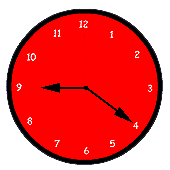 IL EST NEUF HEURES VINGT
QUELLE HEURE EST-IL?
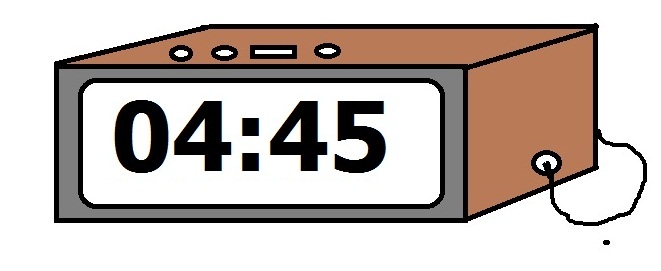 IL EST CINQ HEURES MOINS LE QUART
QUELLE HEURE EST-IL?
IL EST QUATRE HEURES CINQ
QUELLE HEURE EST-IL?
IL EST TROIS HEURES ET QUART
QUELLE HEURE EST-IL?
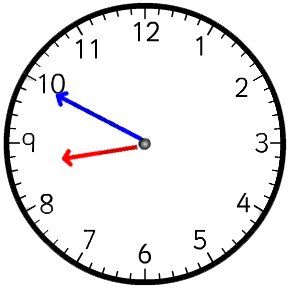 IL EST NEUF HEURES MOINS DIX
QUELLE HEURE EST-IL?
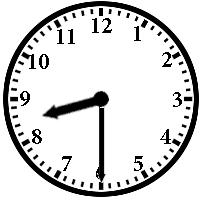 IL EST HUIT HEURES ET DEMIE
QUELLE HEURE EST-IL?
IL EST DEUX HEURES MOINS DIX